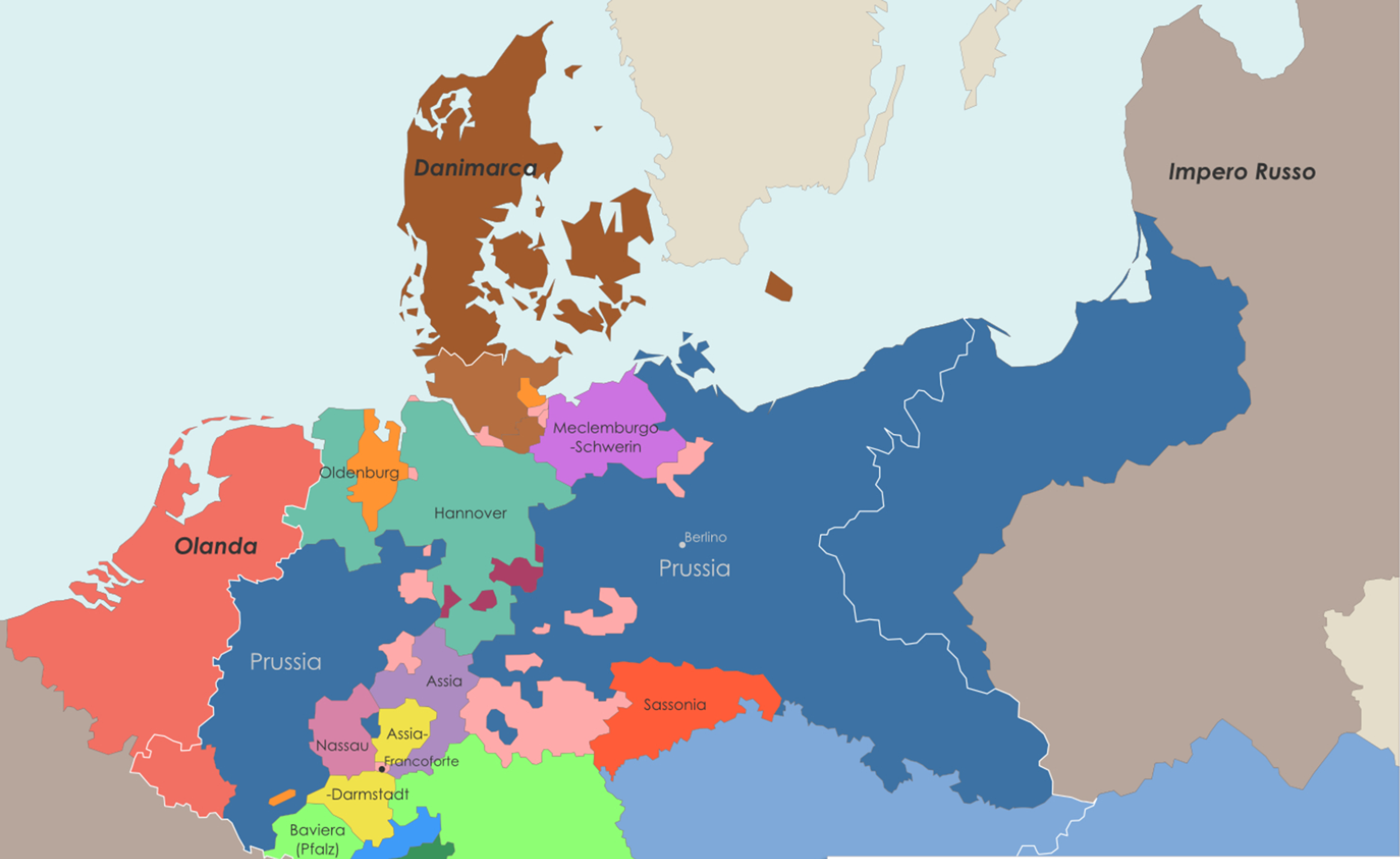 Germania dopo il Congresso di Vienna
Europa dopo il Congresso di Vienna